Sarah anne phillips
Atel conference 2016
workshop
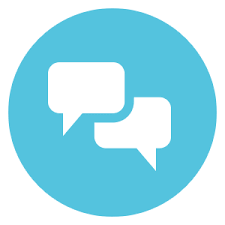 www.britishcouncil.org
Session aims
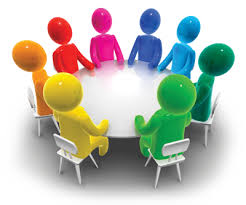 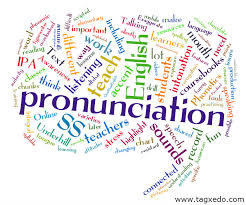 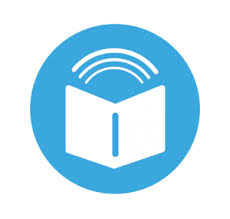 www.britishcouncil.org
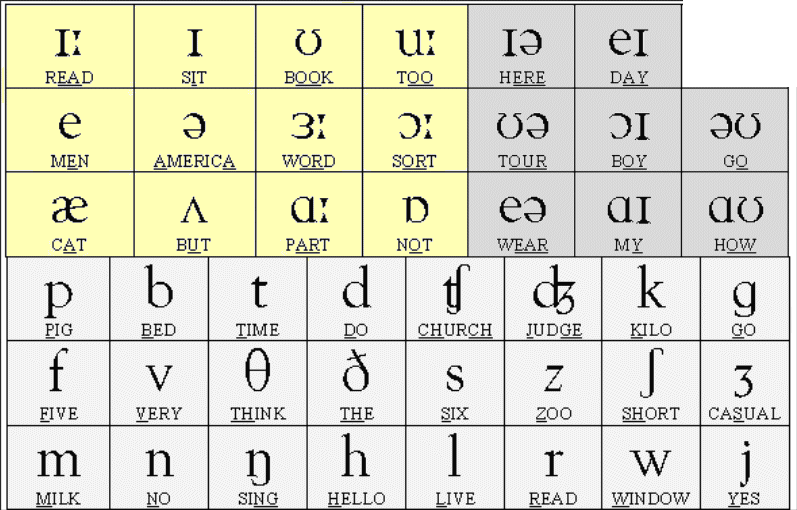 www.britishcouncil.org
Charlie cook’s favorite book
www.britishcouncil.org
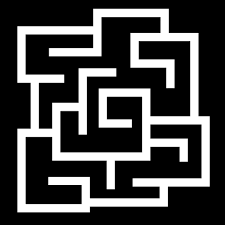 www.britishcouncil.org
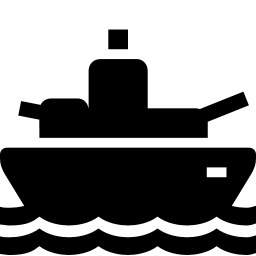 www.britishcouncil.org
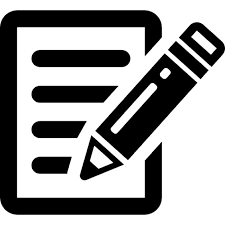 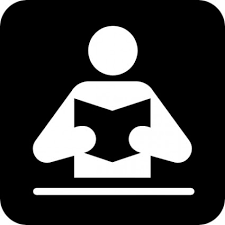 www.britishcouncil.org
www.britishcouncil.org
The endThank you for coming!
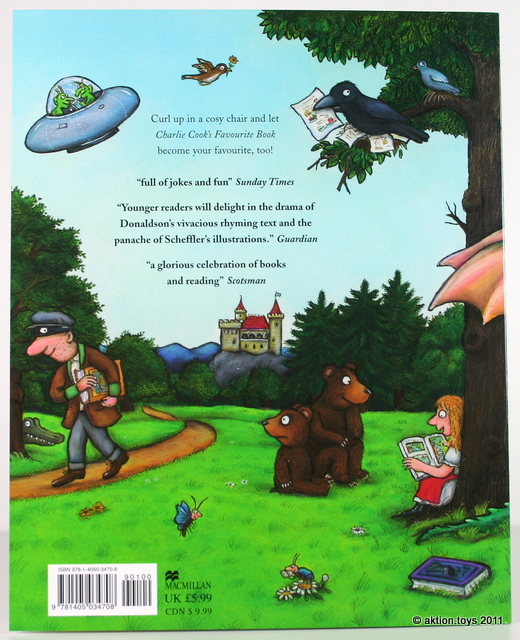 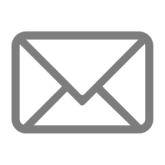 sarahanne.phillips@britishcouncil.fr
www.britishcouncil.org